感恩遇见，相互成就，本课件资料仅供您个人参考、教学使用，严禁自行在网络传播，违者依知识产权法追究法律责任。

更多教学资源请关注
公众号：溯恩高中英语
知识产权声明
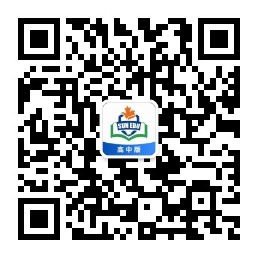 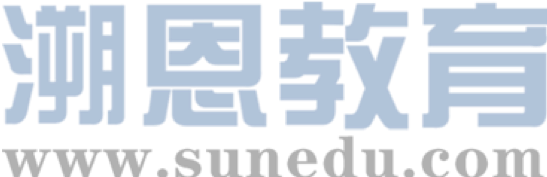 Summary Writing
——高二下期中考试作文讲解
Longquan No.1 High School
      Lan Jianzhen
PART ONE
Requirements of summary writing
The“Play”Steps
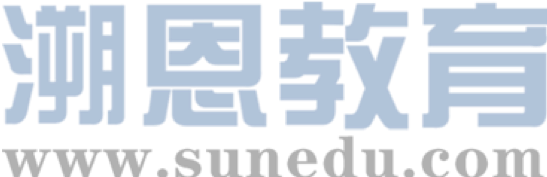 Point out the main points                Step 1
P
List the points in your own words   Step2
L
Analyze the structure                       Step 3
A
Yoke the sentences to a passage (about 60 words) 
                                                              Step 4
Y
The“Piano”Rule
PART TWO
Further reading of the passage
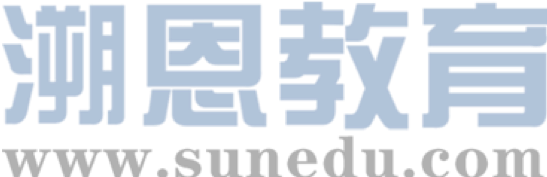 Para.1
Step 1: Point out the key points.
What is a plant-based diet? Is it just a fashionable new term for a “vegan (严格素食主义者)”? While there is no set definition, a plant-based way of eating focuses on consuming plant-sourced wholefoods (全天然食物) that are least processed in their original form, for example whole grains, fruits, vegetables, nuts and seeds. These are full of vitamins, minerals, and provide an abundance of nutrients for your body. Following a plant-based lifestyle doesn’t necessarily mean fully avoiding animal products like a vegan. For plant-based eaters, animal proteins can happily fit in with the lifestyle, yet they play more of a supporting role. Overall, “plant-based” is more of a broad and flexible way of thinking about nutrition rather than a rigid (严格的，不变的) diet. With a plant-based diet, the focus is on simple, nutritious wholefoods.
While
Overall
?
not a rigid diet.
…focus on nutritious plant-sourced wholefoods.
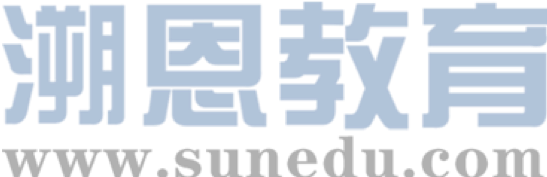 Para.1
Step 1: Point out the key points.
What is a plant-based diet? Is it just a fashionable new term for a “vegan (严格素食主义者)”? While there is no set definition, a plant-based way of eating focuses on consuming plant-sourced wholefoods (全天然食物) that are least processed in their original form, for example whole grains, fruits, vegetables, nuts and seeds. These are full of vitamins, minerals, and provide an abundance of nutrients for your body. Following a plant-based lifestyle doesn’t necessarily mean fully avoiding animal products like a vegan. For plant-based eaters, animal proteins can happily fit in with the lifestyle, yet they play more of a supporting role. Overall, “plant-based” is more of a broad and flexible way of thinking about nutrition rather than a rigid (严格的，不变的) diet. With a plant-based diet, the focus is on simple, nutritious wholefoods.
Animal proteins are also included but play a supporting role.
?
…focus on nutritious plant-sourced wholefoods but not a rigid diet.
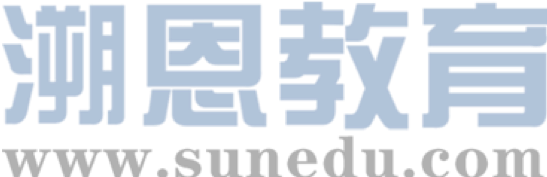 Para.1
Step 2: List the points in your own words .
What is a plant-based diet? Is it just a fashionable new term for a “vegan (严格素食主义者)”? While there is no set definition, a plant-based way of eating focuses on consuming plant-sourced wholefoods (全天然食物) that are least processed in their original form, for example whole grains, fruits, vegetables, nuts and seeds. These are full of vitamins, minerals, and provide an abundance of nutrients for your body. Following a plant-based lifestyle doesn’t necessarily mean fully avoiding animal products like a vegan. For plant-based eaters, animal proteins can happily fit in with the lifestyle, yet they play more of a supporting role. Overall, “plant-based” is more of a broad and flexible way of thinking about nutrition rather than a rigid (严格的，不变的) diet. With a plant-based diet, the focus is on simple, nutritious wholefoods.
…focus on nutritious plant-sourced wholefoods ....
Animal proteins are also included but play a supporting role
1. A plant-based diet mainly considers plant-sourced wholefoods but the
    animal proteins are also needed.
2. A plant-based diet not only centers on plant-sourced wholefoods , but it
     also needs some animal products like animal proteins.
3. A plant-based diet centers on nutritious wholefoods coming from 
  plant sources, with animal proteins serving as complements/supplements.
                                                                                         （补充）
Para.2
Step 1: Point out the key points.
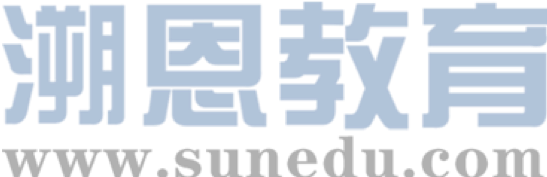 Why people start following a plant-based diet? One of the main reasons is the health benefits. Now, more so than ever, research is showing how eating more plants and less meat can positively affect health. Particularly, a plant-based lifestyle has been linked to heart health. In a study of more than 10, 000 adults published in the Journal of the American Heart Association, it was shown that those who followed a more plant-based diet had a 16 percent lower risk of having cardiovascular (心血管的) disease and a 32 percent lower risk of dying of cardiovascular disease.
Particularly
Para.2
Step 2: List the points in your own words .
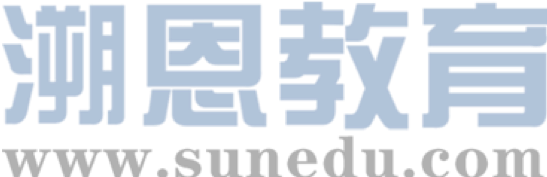 Why people start following a plant-based diet? One of the main reasons is the health benefits. Now, more so than ever, research is showing how eating more plants and less meat can positively affect health. Particularly, a plant-based lifestyle has been linked to heart health. In a study of more than 10, 000 adults published in the Journal of the American Heart Association, it was shown that those who followed a more plant-based diet had a 16 percent lower risk of having cardiovascular (心血管的) disease and a 32 percent lower risk of dying of cardiovascular disease.
Particularly
Research has shown a plant-based lifestyle is conducive to keeping 
     healthy, especially reducing the risk of cardiovascular disease.
2. One of the major reasons why people follow a plant-based diet is that 
    it benefits our health, especially decreasing the rate of the heart disease.
Para.3
Step 1: Point out the key points.
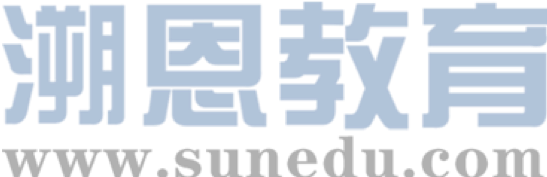 also
A plant-based lifestyle can also help to promote weight loss and help to maintain your goal weight. Weight loss commonly occurs because the diet consists of foods that are full of fiber and have a high-water content, which easily make you feel full up.
Para.3
Step 2: List the points in your own words .
also
A plant-based lifestyle can also help to promote weight loss and help to maintain your goal weight. Weight loss commonly occurs because the diet consists of foods that are full of fiber and have a high-water content, which easily make you feel full up.
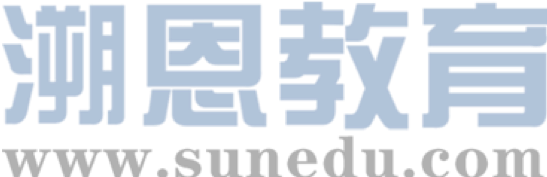 Besides, abundant fiber and water in the plant-based diet generate the 
     feeling of being full, consequently contributing to losing weight.
2. It’s helpful to lose weight by making you feel full up due to the 
    abundant fibre and water.
3. In addition, abundant fiber and water in the plant-based diet generate 
     the feeling of being full, consequently resulting in losing weight.
Para.4
Step 1: Point out the key points.
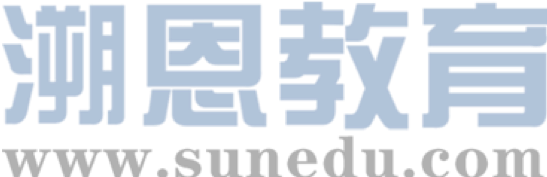 Another  major reason
Another major reason to jump at the plant-based eating train is the external (外界的，外部的) benefits. Plant-based foods are loaded with vitamins, which help brighten your skin. One of the plant-based all-star vitamins is vitamin C, which is a powerful antioxidant (抗氧化剂). A large number of fruits and vegetables contain vitamin C. They assist in smoothing lines, and reducing wrinkles.
Para.4
Step 1: Point out the key points.
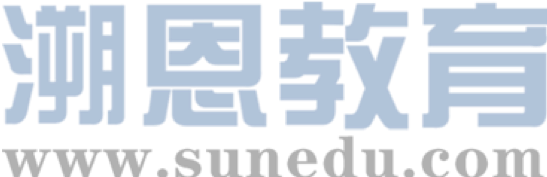 Another  major reason
Another major reason to jump at the plant-based eating train is the external (外界的，外部的) benefits. Plant-based foods are loaded with vitamins, which help brighten your skin. One of the plant-based all-star vitamins is vitamin C, which is a powerful antioxidant (抗氧化剂). A large number of fruits and vegetables contain vitamin C. They assist in smoothing lines, and reducing wrinkles.
example
Para.4
Step 2: List the points in your own words .
Another  major reason
Another major reason to jump at the plant-based eating train is the external (外界的，外部的) benefits. Plant-based foods are loaded with vitamins, which help brighten your skin.
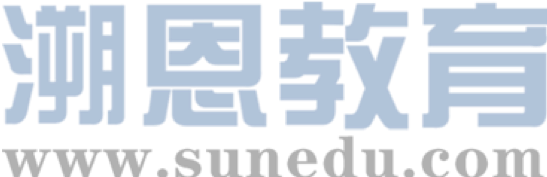 Moreover, plant-based eaters may have bright and smooth skin 
     thanks to the rich vitamins from the diet.
2. In addition, the plant-based foods are rich in vitamins, which will
    make your skin bright.
3. Besides, the plant-based foods containing vitamins could brighten
    your skin.
Step 3: Analyze the structure.
Plant-Based Diet
     ① What is a plant-based diet? Is it just a fashionable new term for a “vegan(严格素食主义者)”? While there is no set definition, a plant-based way of eating focuses on consuming plant-sourced wholefoods (全天然食物) that are least processed in their original form, for example whole grains, fruits, vegetables, nuts and seeds. These are full of vitamins, minerals, and provide an abundance of nutrients for your body. Following a plant-based lifestyle doesn’t necessarily mean fully avoiding animal products like a vegan. For plant-based eaters, animal proteins can happily fit in with the lifestyle, yet they play more of a supporting role. Overall, “plant-based” is more of a broad and flexible way of thinking about nutrition rather than a rigid diet. With a plant-based diet, the focus is on simple, nutritious wholefoods.
    ② Why people start following a plant-based diet? One of the main reasons is the health benefits. Now, more so than ever, research is showing how eating more plants and less meat can positively affect health. Particularly, a plant-based lifestyle has been linked to heart health. In a study of more than 10, 000 adults published in the Journal of the American Heart Association, it was shown that those who followed a more plant-based diet had a 16 percent lower risk of having cardiovascular (心血管的) disease and a 32 percent lower risk of dying of cardiovascular disease.
    ③ A plant-based lifestyle can also help to promote weight loss and help to maintain your goal weight. Weight loss commonly occurs because the diet consists of foods that are full of fiber and have a high-water content, which easily make you feel full up.
     ④ Another major reason to jump at the plant-based eating train is the external (外界的，外部的)benefits. Plant-based foods are loaded with vitamins, which help brighten your skin. One of the plant-based all-star vitamins is vitamin C, which is a powerful antioxidant. A large number of fruits and vegetables contain vitamin C. They assist in smoothing lines, and reducing wrinkles.
What’s the structure of the passage?
                                                      
 ① What’s a plant-based diet?     plant-based wholefoods
                                                      animal proteins
 
②Benefit 1          ③Benefit 2         ④ Benefit 3
health benefit           lose weight         brighten your skin
esp. lower heart disease
                                feel full up             rich vitamins
                            
                             full fiber & water
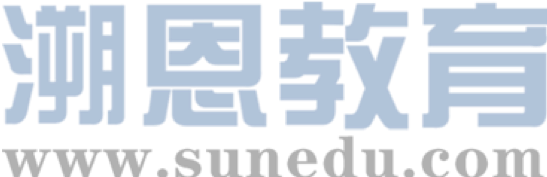 Step 4: Yoke the sentences to a passage (60 words or so).
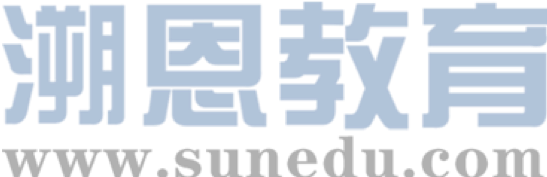 A plant-based diet centers on nutritious wholefoods coming from plant sources, with animal proteins serving as complements. (要点1) Research has shown a plant-based lifestyle is conducive to keeping healthy, especially reducing the risk of cardiovascular disease. (要点2) Besides, abundant fiber and water in the plant-based diet generate the feeling of being full, consequently contributing to losing weight. (要点3) Moreover, plant-based eaters may have bright and smooth skin thanks to the rich vitamins from the diet. (要点4)
                                                                                   (72 words)
PART THREE
Consolidation of what’s covered
If you were the teacher…
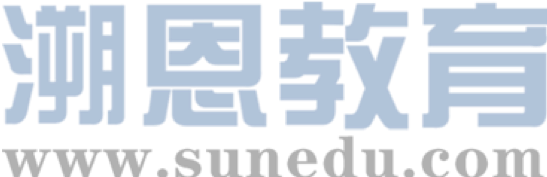 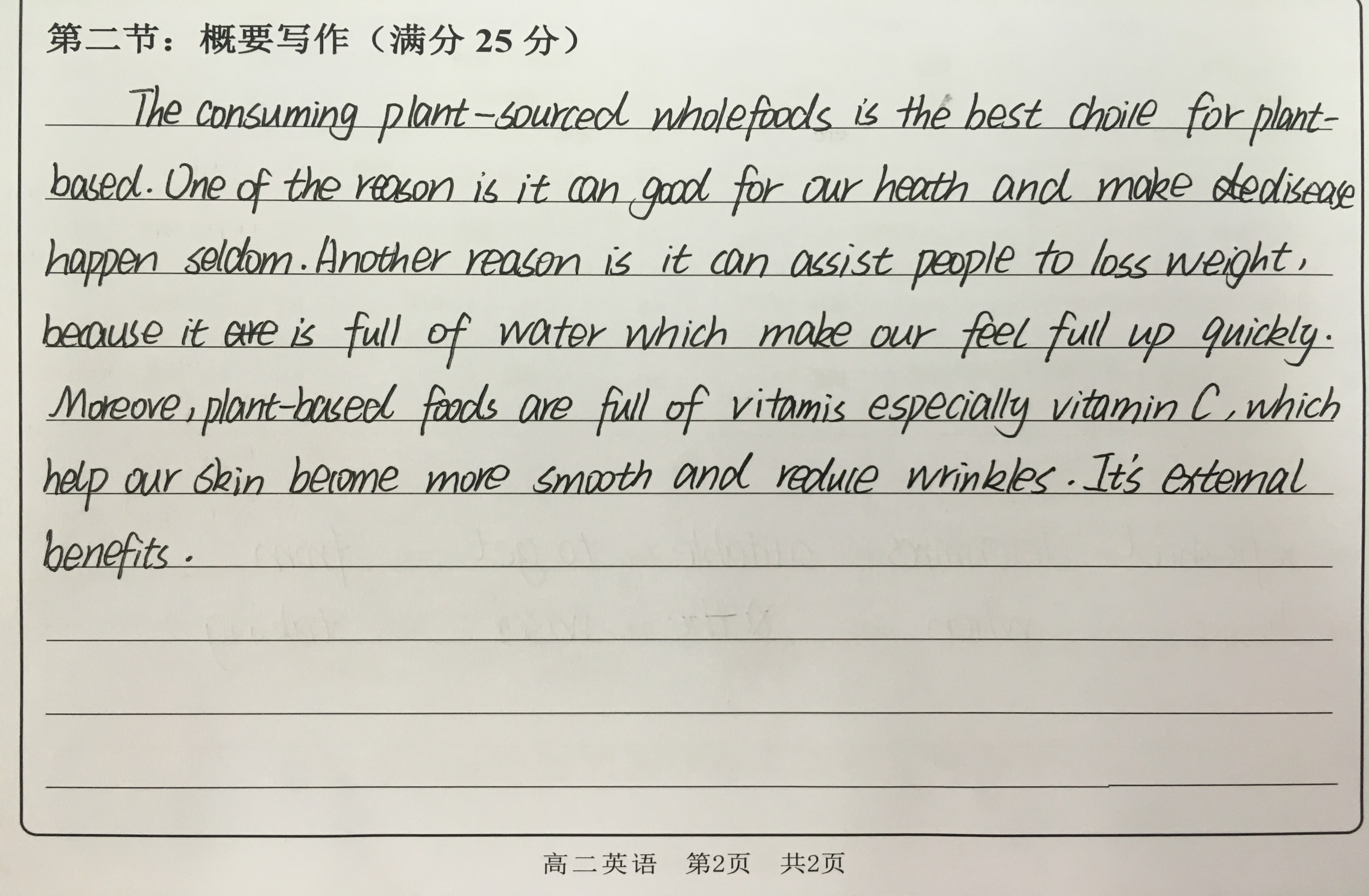 If you were the teacher…
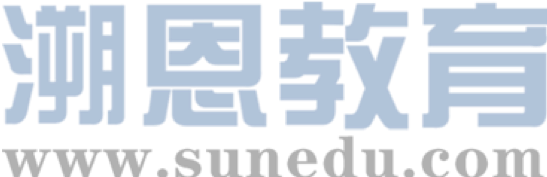 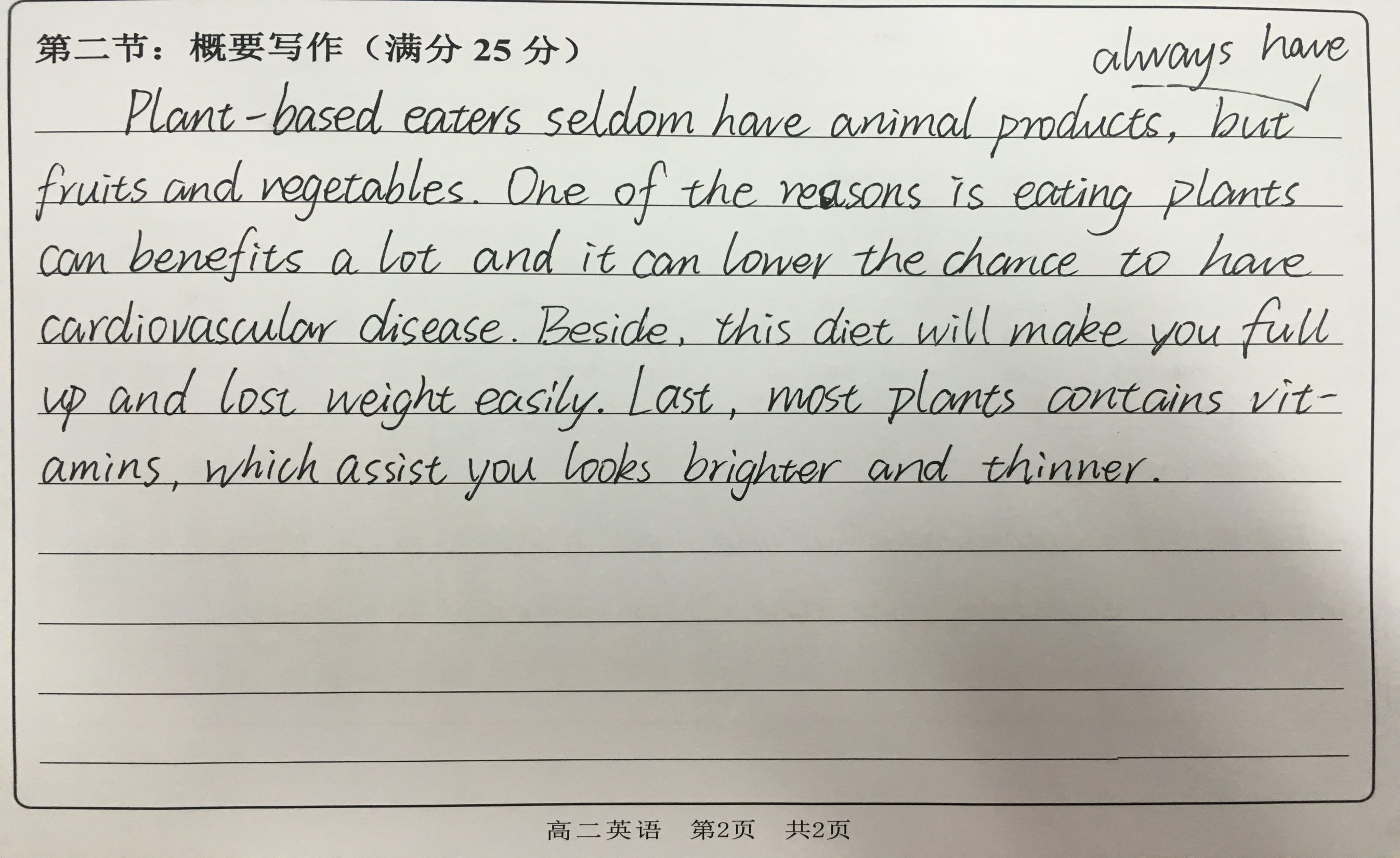 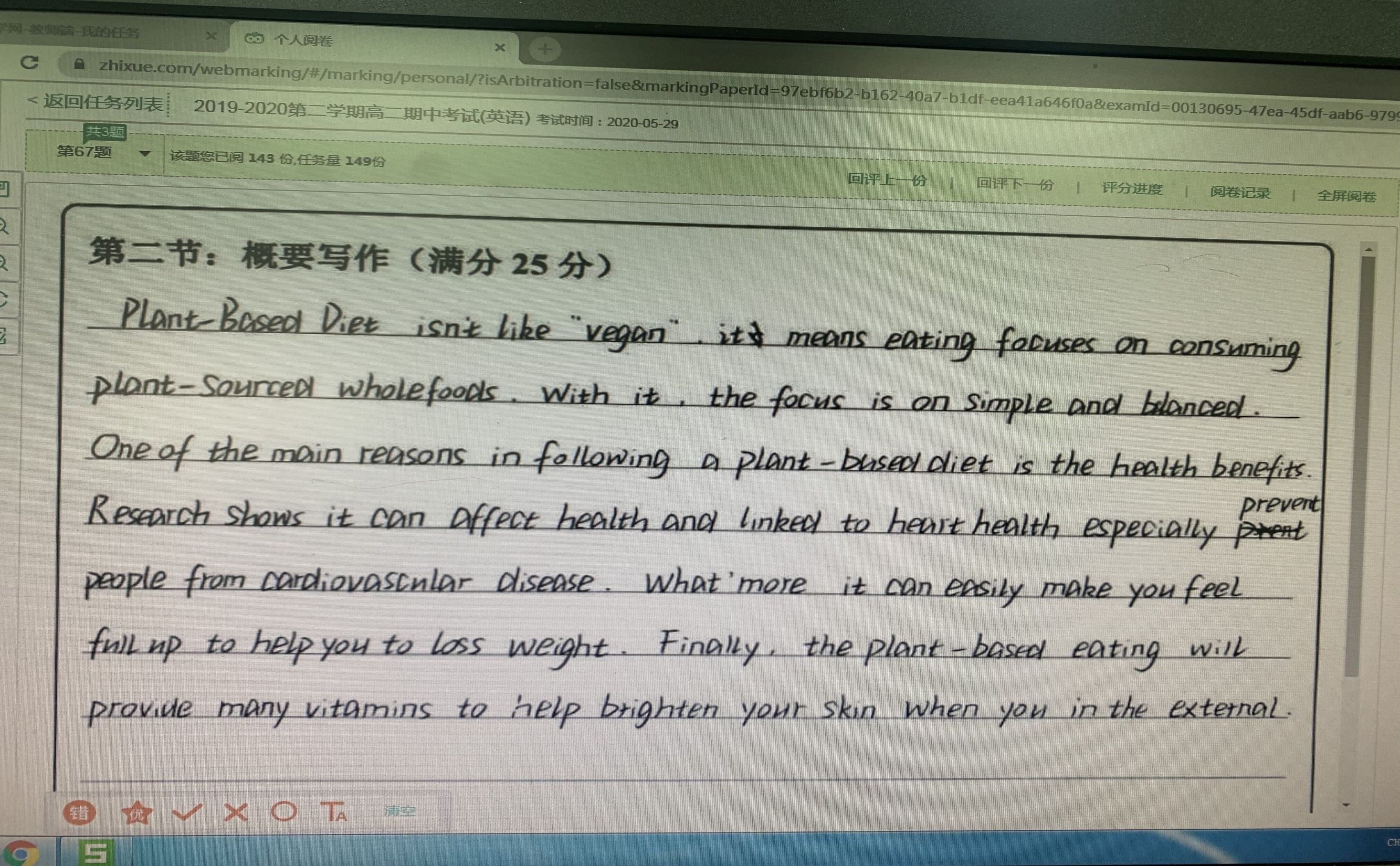 If you were the teacher…
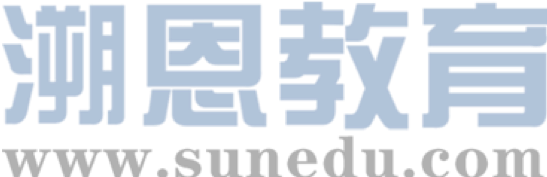 THANKS